Analyzing Agriculture
Agriculture
One of the activities that makes up the primary economy.
In stage two of the Demographic Transition Model as well as in LDCs, agriculture is the primary mode of economic productivity.
The majority of LDC’s population is engaged in agriculture for employment.
The majority of the country’s gross domestic product(GDP) is from the sales of agricultural products.
Intensive and Extensive Agriculture
Intensive Agriculture
Requires lots of labor inputs or is focused on a small plot of land, or both.
Extensive Agriculture
Requires limited labor inputs or is spread across large areas of land, or both.
Pre-Agricultural Society
Hunting and gathering societies
Made seasonal migrations to obtain food and water.
Followed the concept of transhumance
Nomadic groups moved seasonally to avoid harsh climates, follow animal herds, and find areas where native plants were in fruit.
Animal Domestication
Hunting of animals led to the capture and domestication of animals
The animals would then be used as draft animals to carry or pull loads and plow fields, or they could be raised for meat or milk.
Domestication of animals led to pastoralism
Agriculture based on the seasonal migrations of animals that followed an annual cycle.
Also known as nomadic herding.
Plant Domestication
Pastoralism led to the discovery of fruits and grains that could be harvested.
The seeds of these plants could then be replanted along seasonal migration routes to provide food.
Over time, people learned to domesticate and grow more plants, which led to organized farm settlements.
Subsistence Farming
Multi-cropping is more secure than single-crop monoculture. If one crop was damaged, another could be used as a backup food supply.
Monoculture was most common in the era of early political civilizations and empires, where farms would produce a staple crop to feed the whole population.
Early crop farmers began to use domesticated animals, leading to mixed farming - Also referred to as general farming.
Multiple crops would be used to provide diverse nutritional intake. Animals could be used for food and their skin and bones as clothing and tools.
Intensive mixed farming that provides for all of the food and material needs of a household is called subsistence agriculture
All of the daily needs of the household could be provided for on the farm. This allowed people to settle and subsist without having to migrate.
Extensive subsistence agriculture is when there are low amounts of labor inputs per unit of land.
Occurs in less populated regions or in less habitable areas where pastoralism is common
Today, most subsistence agriculture is very intensive and done on small plots of land. Physiological density is very high compared to the First World. 
More people have to be fed off of less land and this makes communities more susceptible to famine or armed conflicts
Food Preservation
Food preservation has became a necessity of life.
Led to many cultural variations in food consumption
Many specialized crops were grown for both immediate consumption and preservation.
Non-Subsistence Agriculture
Cash-cropping is a form of extensive agriculture in which harvested crops are exchanged for a monetary gain.
This money is then used to buy equipment for the next farming season and for buying family necessities such as food, water, and clothing.
Commercial crops are transferred and sold at markets.
In communism, farming was done on a non-subsistence basis with food being grown collectively and distributed across the country.
Plantation Agriculture
Plantation agriculture
Specialized crops grown for both domestic consumption and for export
Plantations are usually large, extensive monoculture farms that depend on low-wage labor
Used in the U.S. until 1865, when slave labor was banned
Today, plantations can be found in LDCs. 
The exported crops can produce economic value for its country
Frequent fluctuations in commodity prices
Plantation production can be a risky financial investment
Led to diversification of crops produced on plantations
World Plantations and their Products
Feudalism and Agriculture
Wealthy landholders and aristocrats owned most of the arable land.
~5% of the population.
The majority of the population were peasants, serfs, and slaves who farmed the lands.
In the late 1700s, the American and French revolutions rejected this large income disparity between the rich and the poor.
Communism and Agriculture
In the late 1800s, peasants staged uprisings in Eastern Europe that called for a reject of the aristocracy and landlords, and the capitalist system.
The Russian Revolution of 1917 had political and military causes combined with widespread poverty in many rural Russian farming communities.
The solution under Marxism-Socialism policy was to eliminate privately owned land and promote the collectivization of farms.
The communes that resulted were large farms where several families were organized as labor units.
Land was collectively owned by the whole state.
Similar communes were established after WWII in Eastern Europe, China, and other Soviet satellites.
Communist Agricultural System
The collectivization of agricultural production often had the initial effect of leading to food shortages due to disorganized production networks.
Over time, farming communes began to produce crop yields comparable to capitalist agriculture.
Communes were assigned quotas for production
If quotas were met, celebration and reward.
If quotas were not met, penalties.
Main problems
No incentive to produce over the quote or extra crops.
This encouraged monoculture.
No surplus and not much variety for consumers.
Fruits and summer vegetables were a rarity.
During regional droughts, food had to be transferred from other areas, resulting in nationwide shortages.
Human Ecology
Term used to describe human interactions with nature.
In the 1940s and ‘50s, this term was used to describe a “man to land relationship” specific to farming.
Today, the term human-environment interactions now describes forestry techniques, fisheries, and environmental regulation as well as farming.
Cropping
Crop rotation is when one crop is planted on a plot of land and then switched to another plot in later years.
Rotation cycle will vary due to one or more factors.
Soil nitrogen quality is a common factor in farming.
EX: Corn is heavily nitrogen dependent, but soybeans help to replenish the lost nitrogen.
Farmers can rotate planting corn and soybeans without the need to buy additional fertilizer.
Multi-cropping is the planting of more than one crop on the same plot of land.
Double cropping is planting two crops in a single plot in one year
Triple cropping is planting three crops in a single plot in one year
These practices often rely on fertilizers and irrigation
Growing Seasons
Each crop has its own growing season.
However, most crops are planted in spring, grown during summer, and harvested in the fall.
Irrigation
Opens up more land to cultivation than would normally be possible in arid climates.
Irrigation is responsible for a near ¾ of world freshwater use and up to 90% of freshwater use in poverty stricken LDCs.
Sustainable Farming
Conservation is the practice of preserving and carefully managing the environment and its natural resources.
Conservation agriculture
Maintaining a sustainable farming system without sacrificing crop production
Not plowing the soil
Soil erosion is reduced and soil fertility is increased by natural vegetation
Crop rotation and inter-planting
Increase soil fertility and expels pests
Sustainable yield describes the amount of crops or animals that can be raised without endangering local resources such as the soil, irrigation, or ground water. 
Sustainability can be viewed in environmental and economic terms.
By reducing inputs and using environmentally safe farming methods, farmers can reduce the risk that their farming practices may lead to environmental or economic problems.
Non-Crop Foods
Alternative energy crops have become increasingly important as oil prices raise over time.
Since the 1970s, corn has been harvested to make ethanol, an alcohol that can supplement gasoline and make a cleaner burning.
Biodiesel from soybeans and vegetable oils has became an alternative to petroleum-based diesel fuel for trucking in the United States, Canada, and Europe.
Shifting Cultivation
Slash and burn agriculture has occurred in tropical rainforest regions with farmers shifting from one plot of land to another every few years as soil nutrients become depleted.
Land was allowed to fallow, and vegetation would return and increase the nutrient biomass of the area.
Before the population explosion in the 20th century, slash and burn agriculture was ecologically sustainable because of the small number of active areas.
Today, slash and burn techniques are considered unsustainable due to the large amount of forest land burned.
Tropical Deforestation and Desertification
Rainforest soils are very poor due to the water and nutrients in the environment being used by the natural vegetation.
When the rainforest is destroyed, it takes a very long time for it re-grow.
Extensive pastoralism, the shifting of animal herds between grazing pastures, has led to desertification by overgrazing.
This also leads to too much population pressure being placed on the land.
Desertification is any human process that turns a vegetated environment into a desert-like landscape.
Deforestation and soil salinization can also lead to desertification.
Soil Salinization
Risks of farming in dryland and desert regions
Evaporation of water can trap mineral salts on the surface soil layer
High daytime temperatures cause water vapor to be drawn out of irrigated farmland
The amount of mineral salt can build to toxic levels and poison crops
The land has to then be abandoned or flooded by fresh water over the next couple of months to draw out the salt
First Agricultural Revolution
Vegetative planting
Shoots, stems, and roots of existing wild plants were collected and grown together.
This later developed to be seed agriculture, where the fertilized seed grains and fruits of plants were collected and replanted together.
Over time, farmers rejected the poorly growing crops, and took seeds from the more productive crops to grow future generations.
Domestication lead to early forms of horticulture, where plant varieties that thrived in different soil or climate conditions were cultivated.
Animal domestication took place in different areas at different times in history.
Wild breeds were first taken captive and the most productive were interbred or hybridized to be reproduced through animal husbandry.
The Columbian Exchange
Domesticated New World crops made their way to the Old World through relocation diffusion.
Called the Columbian Exchange, as it was diffusion that occurred after the voyages of Christopher Columbus.
Animals were diffused as well as plants, but mostly in the opposite direction
Old World animals were introduced to the New World.
In the Old World, explorers would take plants and bring them to the New World.
The Columbian Exchange
The Second Agricultural Revolution
Since the Industrial Revolution in the late 1700s, technological changes in agriculture were enabled by parallel innovations in manufacturing.
Whitney’s cotton gin(1793) and McCormick’s reaper(1830s) reduced labor requirements and increased  farm production.
More changes came in the mid-1800s to the early 1900s.
Specialized hybrids, chemical fertilizers, chemical pesticides, and mechanization.
Mechanization reduced the need for large numbers of farm laborers.
From the early 1900s to today, agricultural chemicals, hybridization and large highly mechanized farms have enabled the global population to increase from two billion to seven billion in just over one hundred years.
Modern science plays a role in horticulture and chemistry.
Scientific horticulture uses laboratory techniques to develop plant and animal hybrids that grow to better suit consumers.
Dwarf varieties that are shorter breeds of both wheat and rice have been found to be more productive and hardier.
Fertilizers and Pesticides
Chemists in Germany were first to create artificial fertilizers and chemical insecticides.
Ammonium nitrate was first mass-produced as a fertilizer in 1909 to replace lost nitrogen in soil.
Pesticides were developed during the 1840s from natural sources
From synthetic chemicals in the early 1900s.
Include insecticides, fungicides, herbicides, rodenticides, and nematocides.
Geographic and Historical Considerations
Larger farms and fewer farmers.
Correspond to early stage three in the Demographic Transition Model.
During industrialization in the 1800s and early 1900s, there was rapid rural-to-urban migration.
Work opportunities were eliminated in agriculture; manufacturing opportunities increased.
These innovations took decades to reach LDCs.
Green Revolution in the Third World
The Green Revolution occurred in the 1950s and ‘60s when tropical plant and animal hybrids and chemical fertilizers and pesticides began to be used in LDC agriculture.
Mechanization has been slower to diffuse because of high cost of farm equipment and the small land plots maintained by hand labor.
Exception is irrigation pumps that can be purchased at a low cost.
Impact
Far greater amounts of crop production on small plots of land.
Expansion of populations in LDCs.
Modern Commercial Agriculture
The Third Agricultural Revolution marked the start of a more inclusive way of farming as well as the internationalization of industrialized farming.
Farmers now produce one or more crops, process the crop, and advertise and market it through a farmer’s market.
Use of powerful agricultural equipment.
Replaces man and beast.
Early 20th century in the U.S., then diffused to Europe after WWII.
Research in biotechnology and food processing
Green Revolution
Started in the 1940s with the arrival of agricultural scientists in Mexico to export wheat-growing technology.
Hybrid seeds, chemical pesticides, fertilizers, and herbicides gave farmers the ability to increase crop yields.
Regions depending on the staple grains of wheat and rice benefitted the most from the Green Revolution.
Genetic Engineering
Increased the possibilities and productivity of global agriculture.
Biotechnology had led to the development of vaccines, antibiotics, and growth hormones that have reduced animal mortality and increased farming yields.
Enabled industrial agriculture
Also known as factory farming.
rBGH
Recombinant Bovine Growth Hormone
Biotechnology has a major impact on the productivity of milk and meat.
rBGH
A synthetic hormone that mimics the growth-stimulating hormones produced in the cow’s pituitary glands.
Cattle grow bigger and produce more milk.
This increases farm profitability.
Turning Points for Farming in the U.S. and Canada
Agriculture is moving towards extensive monoculture of staple crops.
Corn, soybeans, wheat
Today, most farms are owned by corporate ownership, and family farms are becoming extinct.
High cost of technological advances in the Third Agricultural Revolution and low commodity prices of crops and animals help to push family farms out of business.
Agribusiness
Large-scale extensive farms of several thousand acres are controlled by a single regional business.
Multinational organizations can purchase hundreds of thousands of acres that are leased to local contractors to produce crops.
Purpose is for profit.
Best way to obtain profit is by using several farms under one company to spread costs and profitability through volume.
Factory Farms
Agribusinesses have become increasingly dependent on factory farms.
Cattle, pigs, and poultry are increasingly farmed in large facilities where these animals are born, raised, and slaughtered  .
Dairy cattle are kept inside and are milked two to three times daily in a facility where their health is monitored to prevent milk contamination.
Hogs are also raised in indoor facilities, but can also be raised in large feedlots.
Poultry are raised indoor with automatic feeding and building-cleaning systems.
To keep animals healthy enough for inspection, feedlot operations are dependent on antibiotics.
Death of Family Farms in America
In the 1970s, the U.S. government gave farmers vast amounts of low interest loans and price supports to aid production.
If the government hadn't bailed out the farmers, a mass closure of farms would lead to price swings in food.
In the 1980s and ‘90s, agribusiness bought many farms and combined them into larger holdings.
Some farm communities nearly disappeared as people left to find new living.
Rise of Specialized Agriculture
Agribusiness has forced farmers to give up the technological advances of the Second and Third Agricultural Revolution, or switch to alternative and nontraditional crops.
Consumers resistance to genetically modified organisms(GMOs), artificial hormones, and those concerned about animal welfare have rejected many methods used by agribusiness and other farmers.
A large market for natural food products, like organic foods, has emerged and many small family farms have restructured their farming methods to accommodate to create these products.
Non-GMO Foods
Famers can certify their products as non-GMO.
In the U.S. and Canada, this can bring an increased price in these goods.
In the EU, GMO products must carry a warning label.
All other products are assumed to be non-GMO, carrying no labels.
Many small American farms market their non-GMO crops and meats to the EU.
No evidence that GMOs are dangerous when consumed, however many people have health concerns regarding these products.
Fear that genetically modified plants and animals could interbreed and contaminate food supplies or the environment.
Organics
Plants and animals must be grown without using genetic engineering, pesticides, antibiotics, synthetic hormones, artificial fertilizers, and must feed on organic crops.
Bring higher prices than the non-GMO foods.
Small family-run dairy farms can make more money per cow than traditional dairies.
Increases profitability
More sustainable farming as artificial chemicals are not used.
Free Range
Concerns over animal welfare has led to increased consumer demand for free range farming.
Open pastures or outdoor animal pens where natural vegetation grows.
Attracts customers that have ethical concerns against factory farming and animal abuse.
Free range animals can still eat from non-organic and genetically modified sources.
Other Types of Specialized Agriculture
Truck farms
“Truck” means agricultural exchange of goods and thus these crops are designed for local markets.
Eastern United States and Canada grow specialty crops during the summer growing season and are an important source of earnings.
EX: Tomatoes, lettuce, strawberries, apples, peaches, etc…
Suitcase farms
Owned by farm owners that have urban jobs, but still owns rural land.
Meeting Demand Throughout the Year
Specialty crops can be grown year round
Imports from other countries such as Mexico and Chile help keep American stores stocked with fruits and vegetables.
Mediterranean Agriculture
Originated in areas in Africa, Asia, and Europe that surround the Mediterranean Sea.
Warm, dry climates with short periods of rain in winter and spring.
Similar climates that also produce Mediterranean crops.
Southern and Central California, Central Florida, South Texas, Southern and Central Brazil, Southern China, Hawaii, Northern Argentina, Uruguay, Central Chile, Black Sea Coastal Areas, South Africa, Southern Australia, etc…
Dairy
Mainly with cows, but can be a specialized agricultural activity using other animals for cheese production.
Development of pasteurization in the 1860s by Louis Pasteur.
Increased the shelf life of milk from a couple of days to up to two weeks.
In terms of travel time and distance, the region around a city to which milk is delivered without spoiling is known as the milkshed.
Processed dairy production(cheese, yogurt, etc…) has continually moved westward over the last 150 years.
New England produced the most cheese in the late 1800s and early 1900s.
The availability of inexpensive land and the need for higher dairy production has driven large-scale cheese production westward to “America’s Dairyland,” Wisconsin, and other parts of the upper Midwest.
Milk
Sold in a number of grades based on the amount of fat content.
Milk is often homogenized(mixed in large quantities) to create a consistent flavor.
In whole milk, cream is removed from the raw milk.
Cream sold separately.
Reduced fat milk
Healthier because it reduces the potential for heart disease from excess saturated fat and in considered the most healthy of the milks from age four and up.
Milk fat is used to produce butter and milk solids make glue, cosmetics, and moisturizers.
Milk is often enriched to increase the amount of Vitamin A and Vitamin D in a person’s daily consumption.
In the 1980s, a new pasteurization technique was discovered, ultra-high temperature pasteurization(UHT).
Milk is flash-pasteurized at very high temperatures under pressure to prevent the water in the milk from turning into steam.
Stored in a sterile box container to prevent contamination.
UHT milk has a global milkshed.
Dairy
Many parts of Africa and Asia have little liking for dairy products.
In China and West Africa, cheese is thought of as disgusting.
Milk-based infant formulas have become common worldwide since the 1960s in an international effort to increase infant and child nutrition.
Growing appeal for milk.
In China and Africa, UHT milk can be found in stores, but fresh milk is rare.
The von Thünen Model
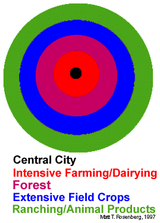 Central City
Labor-Intensive Crops
Fruits, gardens, vegetables, herbs, etc… Required constant attention and work
Managed Forest
Needed to meet the energy and lumber needs of the city. Highly sustainable; able to be used as a local renewable resource
Labor-extensive Crops
Less attention necessary
Wheat, Barley, Rye, etc…
Large plots of land because of the higher quantity needed of these staple food crops
Grazing Land
Least labor-intensive. Shepherds and domestic herding dogs utilized.
Highlands in peripheral areas were often not suited for crop farming, but well suited grazing.
Animals have to be moved periodically to prevent overgrazing
Land Economics
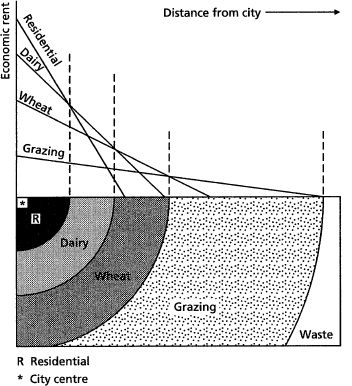 Von Thunen’s Model explains the cost-to-distance relationship in agricultural land use
Inverse relation between the value of labor and the distance from the center of the model
Higher the total labor costs, the closer to the center; the lower, further
The more labor input required, the higher the rents paid on land will be to produce a specific good
Prices for goods in markets are a product of rent and labor inputs
Fruit and vegetables are more expensive by volume than wheat
A land-rent curve can be created to show the changes in rent prices across the model
Prices jump exponentially as you move towards the town’s center